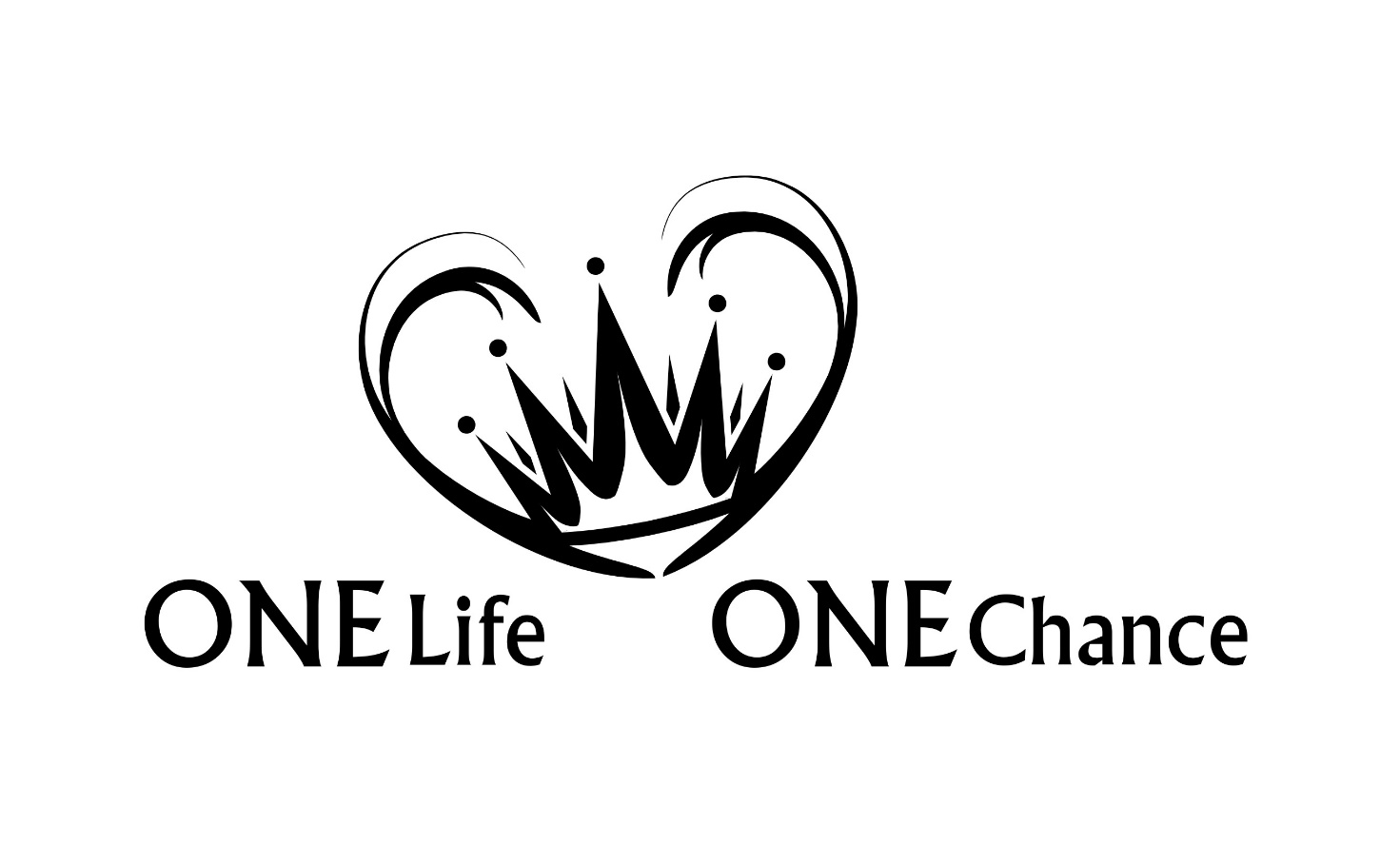 Die Passionswoche
Einführung
Das Markus Evangelium gibt uns das zeitliche Gerüst
Einführung
Das Markus Evangelium gibt uns das zeitliche Gerüst
Man kann das Leben Jesu in 4 Stationen unterteilen:

				Geburt und Kindheit
					Jugend
				Der öffentliche Dienst
					   Tod
Einführung
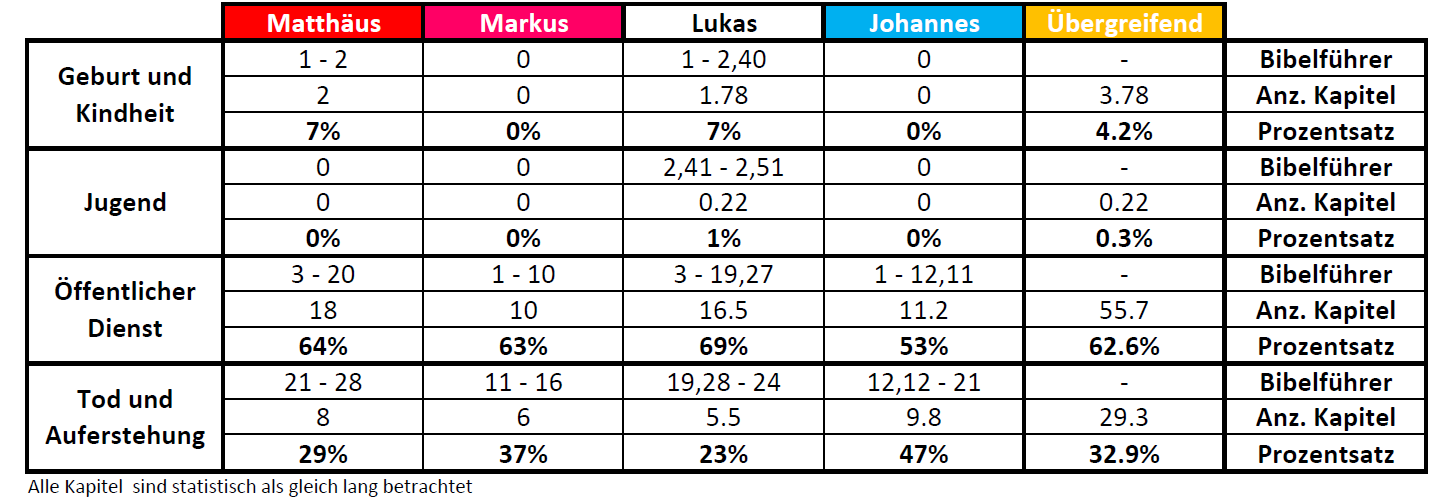 Sonntag
Vorbereitung für den Einzug
„Und es geschah, als er in die Nähe von Bethphage und Bethanien kam, zu dem Berg, welcher Ölberg heißt, da sandte er zwei seiner Jünger […]“ Lk 19,29
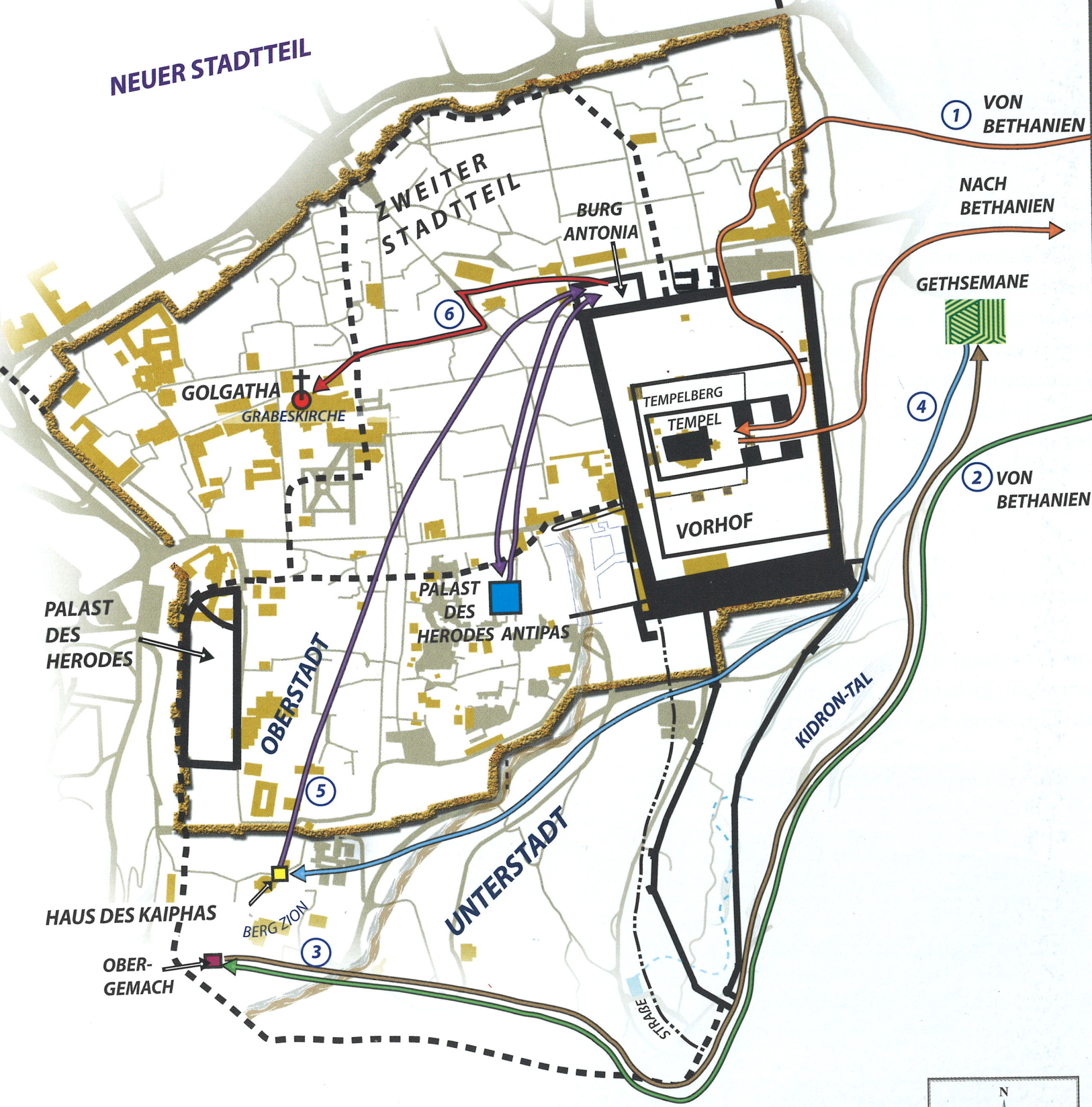 Die historischen und 
geographischen Karten 
Israels S. 168
Sonntag
Vorbereitung für den Einzug
Einzug in Jerusalem
„Und als er näher kam und die Stadt sah, weinte er über sie und sprach: Wenn doch auch du erkannt hättest, wenigstens noch an diesem deinem Tag, was zu deinem Frieden dient!“ Lk 19,41-42
„So wisse und verstehe: Vom Erlass des Befehls zur Wiederherstellung und zum Aufbau Jerusalems bis zu dem Gesalbten, dem Fürsten, vergehen 7 Wochen und 62 Wochen;“ Dan 9,25
Sonntag
Erlass von
Artaxerxes
Ende des Bau
Jerusalems
Messias
als Fürst
445 v.Chr.
396 v.Chr.
32 n.Chr.
7 Jahrwochen
62 Jahrwochen
Sonntag
Der 10. Nisan
„Am zehnten Tag dieses Monats nehme sich jeder Hausvater ein Lamm, ein Lamm für jedes Haus; […] und ihr sollt es aufbewahren bis zum vierzehnten Tag dieses Monats. “ 
2Mo 12,3+6
„Es war aber der zehnte Tag des ersten Monats, als das Volk aus dem Jordan heraufstieg;“ Jos 5,19
Sonntag
Vorbereitung für den Einzug
Einzug in Jerusalem
„Und sie führten das Füllen zu Jesus und legten ihre Kleider darauf, und er setzte sich darauf. Da breiteten viele ihre Kleider aus auf dem Weg, andere aber hieben Zweige von den Bäumen und streuten sie auf den Weg. Und die vorausgingen und die nachfolgten, riefen und sprachen: »Hosianna! Gepriesen sei der, welcher kommt im Namen des Herrn!«“ Mk 11,7-9
Sonntag
Vorbereitung für den Einzug
Einzug in Jerusalem
„ Und Jesus zog ein in Jerusalem und in den Tempel. Und nachdem er alles betrachtet hatte, ging er, da die Stunde schon vorgerückt war, mit den Zwölfen hinaus nach Bethanien.“ Mk 11,11
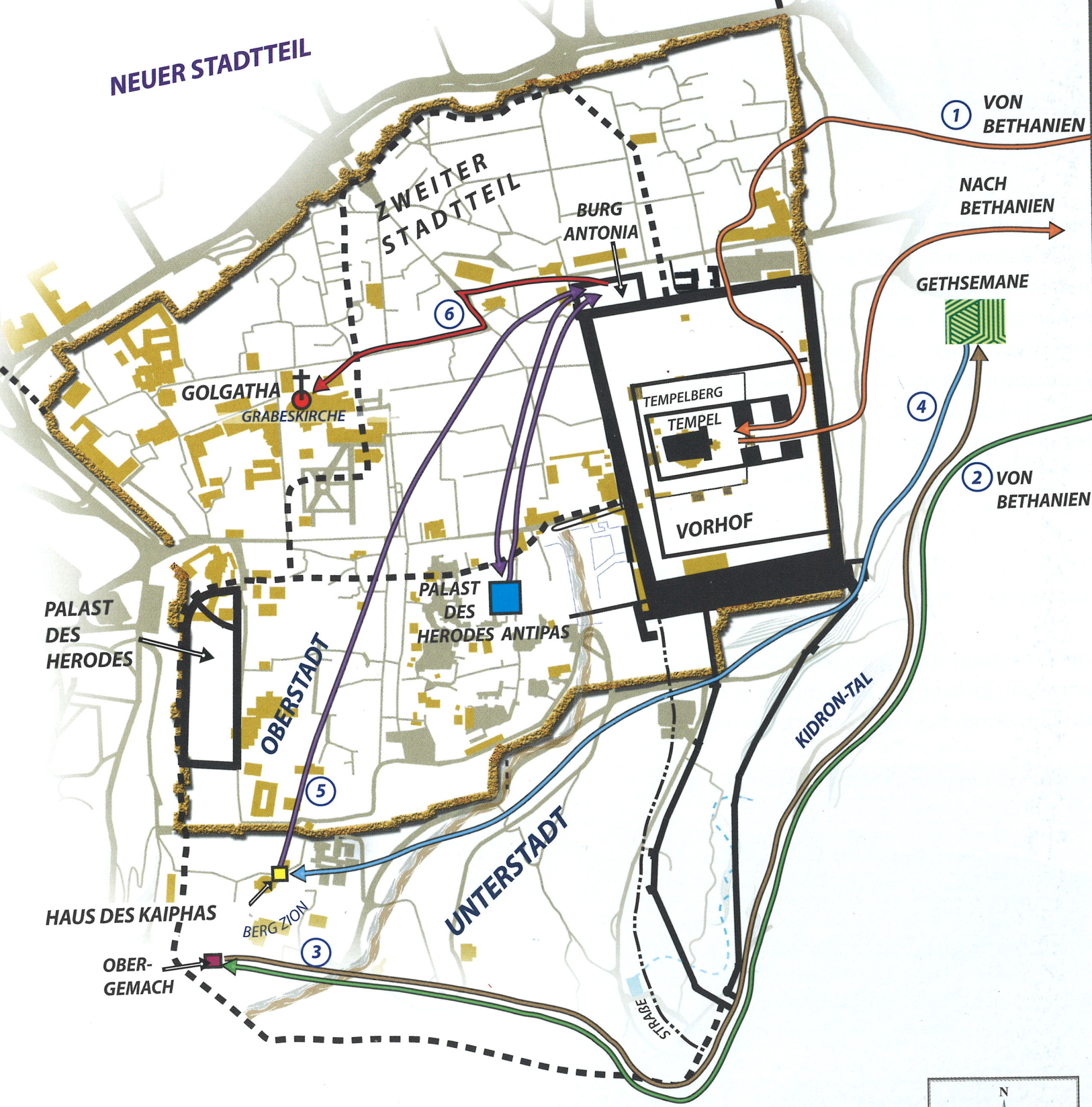 Die historischen und 
geographischen Karten 
Israels S. 168
Montag
„Und als sie am folgenden Tag …“ Mk 11,12
Montag
Zweite Tempelreinigung
„Und Jesus ging in den Tempel Gottes hinein und trieb alle hinaus, die im Tempel verkauften und kauften, und stieß die Tische der Wechsler um und die Stühle der Taubenverkäufer. Und er sprach zu ihnen: Es steht geschrieben: »Mein Haus soll ein Bethaus genannt werden!« Ihr aber habt eine Räuberhöhle daraus gemacht!“ Mt 21,12-13
Montag
Zweite Tempelreinigung
1. Tempelreinigung: Haus meines Vaters			Kaufhaus

2. Tempelreinigung: Mein Haus				Räuberhöhle
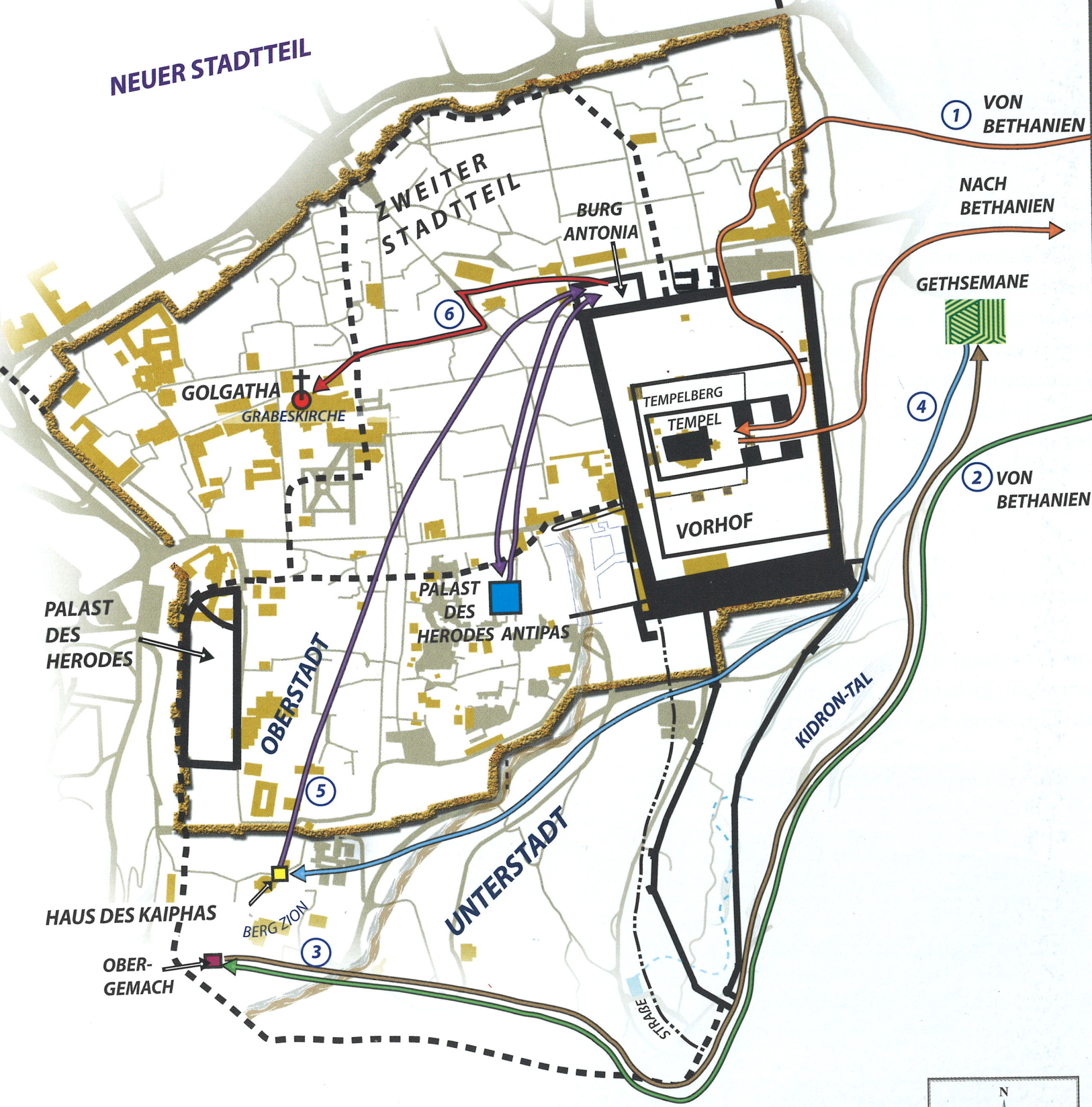 Sanhedrin
Markt
Die historischen und 
geographischen Karten 
Israels S. 168
Montag
Zweite Tempelreinigung
„Und er verließ sie, ging zur Stadt hinaus nach Bethanien und übernachtete dort.“ Mt 21,17
Dienstag
„Und als sie am Morgen…“ Mk 11,20
Dienstag
Konfrontation mit dem Sanhedrin
„Und als er in den Tempel kam, traten die obersten Priester und die Ältesten des Volkes zu ihm, während er lehrte, und sprachen: In welcher Vollmacht tust du dies, und wer hat dir diese Vollmacht gegeben?“ Mt 21,23
Dienstag
Konfrontation mit dem Sanhedrin
„Und Jesus antwortete und sprach zu ihnen: Auch ich will euch ein Wort fragen; wenn ihr mir darauf antwortet, will ich euch auch sagen, in welcher Vollmacht ich dies tue. Woher war die Taufe des Johannes? Vom Himmel oder von Menschen? Da überlegten sie bei sich selbst und sprachen: Wenn wir sagen: Vom Himmel, so wird er uns fragen: Warum habt ihr ihm dann nicht geglaubt?“
Dienstag
Konfrontation mit dem Sanhedrin
„Wenn wir aber sagen: Von Menschen, so müssen wir die Volksmenge fürchten, denn alle halten Johannes für einen Propheten. Und sie antworteten Jesus und sprachen: Wir wissen es nicht! Da sprach er zu ihnen: So sage ich euch auch nicht, in welcher Vollmacht ich dies tue.“ Mt 21,24-27
Dienstag
Konfrontation mit dem Sanhedrin
Wahrheit
Aufstand
Sanhedrin
Unwissenheit
Dienstag
Konfrontation mit dem Sanhedrin
3 Gleichnisse
			
	Gleichnis von den zwei ungleichen Söhnen
	Gleichnis von den Weingärtnern
	Gleichnis vom Hochzeitsmahl
Dienstag
Konfrontation mit dem Sanhedrin
3 Gleichnisse
3 Fragen
			
	Frage nach der Steuer
	Frage nach der Auferstehung
	Frage nach dem grössten Gebot
Dienstag
Konfrontation mit dem Sanhedrin
3 Gleichnisse
3 Fragen
1 Gegenfrage
„Und niemand konnte ihm ein Wort erwidern. Auch getraute sich von jenem Tag an niemand mehr, ihn zu fragen.“ Mt 22, 46
Dienstag
Konfrontation mit dem Sanhedrin
3 Gleichnisse
3 Fragen
1 Gegenfrage
8 Weherufe im Tempel
Endzeitrede auf dem Ölberg
Mittwoch
„Es war aber zwei Tage vor dem Passah und dem Fest der ungesäuerten Brote.“ Mk 14,1
Mittwoch
Komplott des Sanhedrins
„Und sie hielten miteinander Rat, wie sie Jesus mit List ergreifen und töten könnten. Sie sprachen aber: Nicht während des Festes, damit kein Aufruhr unter dem Volk entsteht!“ Mt 26,4-5
Mittwoch
Komplott des Sanhedrins
Salbung Jesu in Bethanien
„Sie hat getan, was sie konnte; sie hat meinen Leib im Voraus zum Begräbnis gesalbt. Wahrlich, ich sage euch: Wo immer dieses Evangelium verkündigt wird in der ganzen Welt, da wird man auch von dem sprechen, was diese getan hat, zu ihrem Gedenken!“ Mk 14,8-9
Mittwoch
Komplott des Sanhedrins
Salbung Jesu in Bethanien	
Verrat des Judas Ischariot
„Da ging Judas Ischariot, einer von den Zwölfen, hin zu den obersten Priestern, um ihn an sie zu verraten. Sie aber waren erfreut, als sie das hörten, und versprachen, ihm Geld zu geben. Und er suchte eine gute Gelegenheit, um ihn zu verraten.“ Mk 14,10-11
Donnerstag
„Und am ersten Tag der ungesäuerten Brote, als man das Passahlamm schlachtete ……“ Mk 14,12
Donnerstag
Vorbereitung des Passahs
„Und er sandte Petrus und Johannes und sprach: Geht hin, bereitet uns das Passah, damit wir es essen können! […] Und jener wird euch einen großen, mit Polstern ausgelegten Obersaal zeigen; dort bereitet es zu! […] Und als die Stunde kam, setzte er sich zu Tisch und die zwölf Apostel mit ihm.“ Lk 22,8+12+14
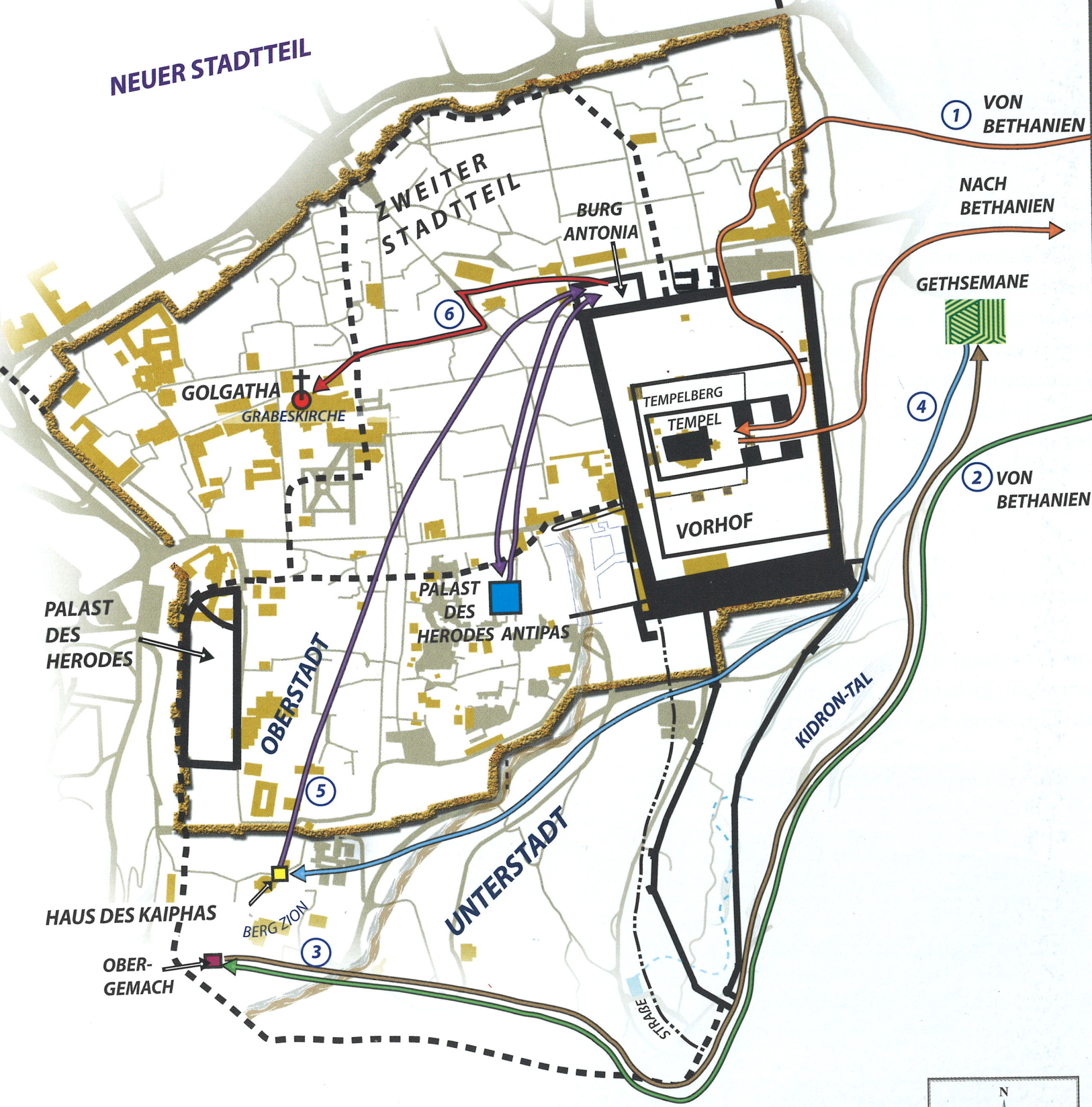 Tempelvorhof
Die historischen und 
geographischen Karten 
Israels S. 168
Obersaal
Donnerstag
Vorbereitung des Passahs
Das letzte Passah
Eröffnung der Feier (Fusswaschung, Rangstreit der Jünger)
Offenbarung des Judas
Passahmahl (bis und mit dem 3. Becher)
Einsetzung des Abendmahls
Fortsetzung des Passahmahls 
Tiefe Gemeinschaft (Joh 14-17!)
Donnerstag
Vorbereitung des Passahs
Das letzte Passah
Verhaftung im Garten Gethsemane
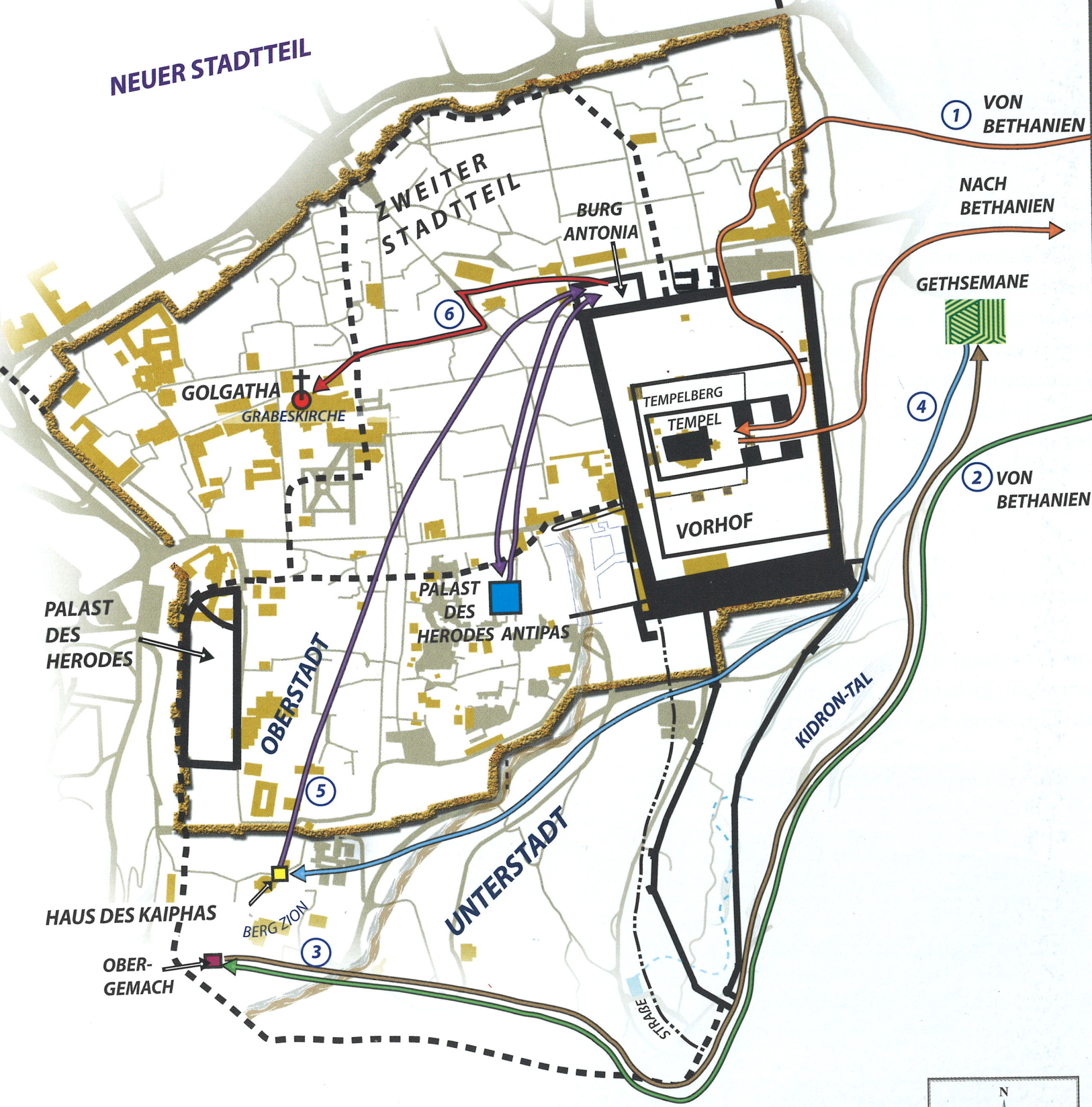 Die historischen und 
geographischen Karten 
Israels S. 168
Donnerstag
Prozess und Verurteilung
Verhör bei Hannas
„Die Truppe nun und ihr Befehlshaber und die Diener der Juden ergriffen Jesus und banden ihn, und sie führten ihn zuerst ab zu Hannas; denn er war der Schwiegervater des Kajaphas, welcher in jenem Jahr Hoherpriester war.“ Joh 18,12-13
Donnerstag
Prozess und Verurteilung
Verhör bei Hannas
Verhör bei Kajaphas
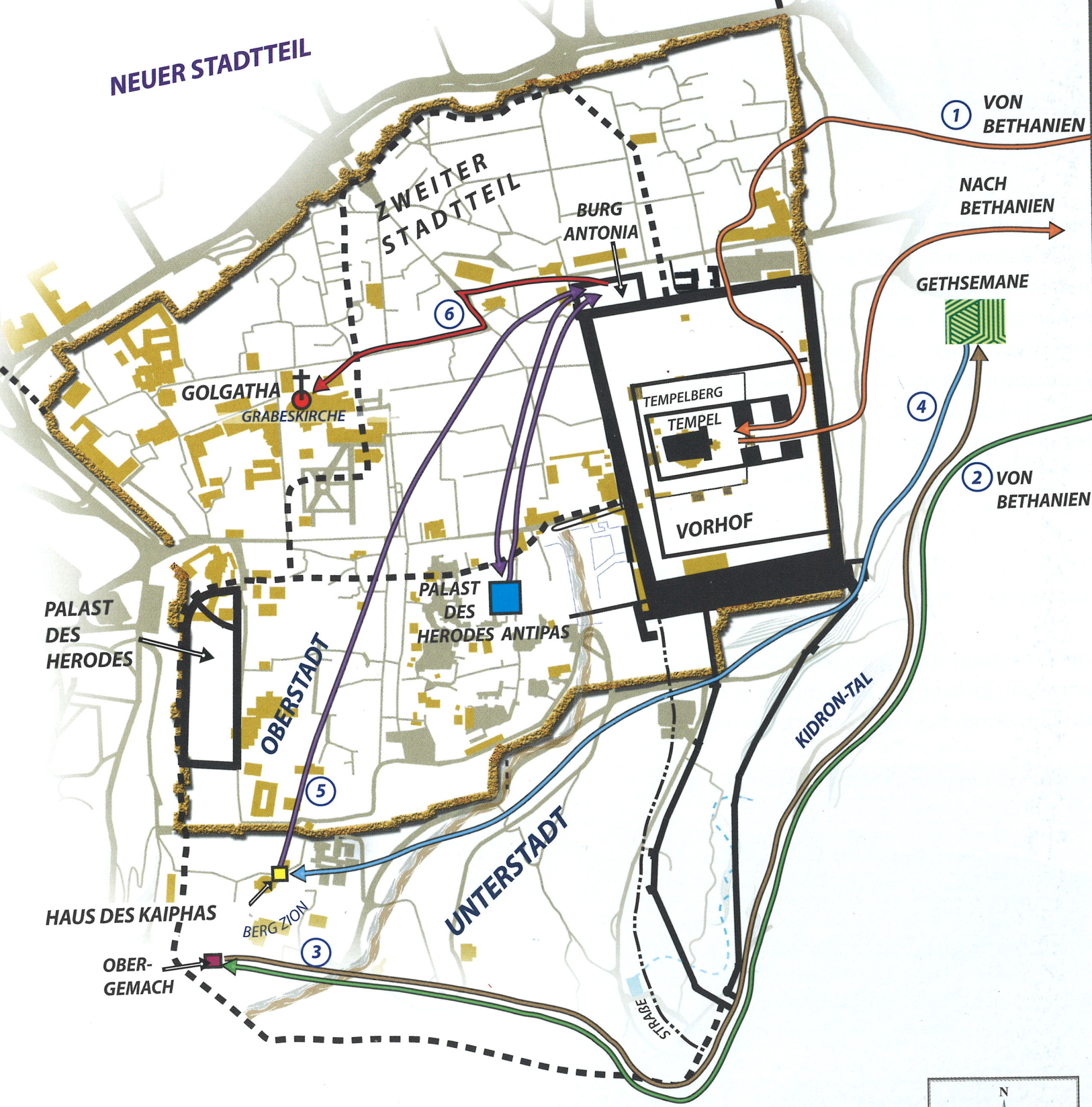 Haus des 
Kajaphas
Die historischen und 
geographischen Karten 
Israels S. 168
Freitag
„Und gleich in der Frühe fassten die obersten Priester mit den Ältesten und Schriftgelehrten und dem ganzen Hohen Rat einen Beschluss und führten Jesus gebunden hin und lieferten ihn dem Pilatus aus.“ Mk 15,1
Freitag
Prozess und Verurteilung
Verhör bei Hannas
Verhör bei Kajaphas
Formeller Prozess vor dem Sanhedrin
Verhandlung vor Pontius Pilatus im Prätorium
Prozessübergabe an Herodes Antipas
Prozess und Urteil vor Pilatus
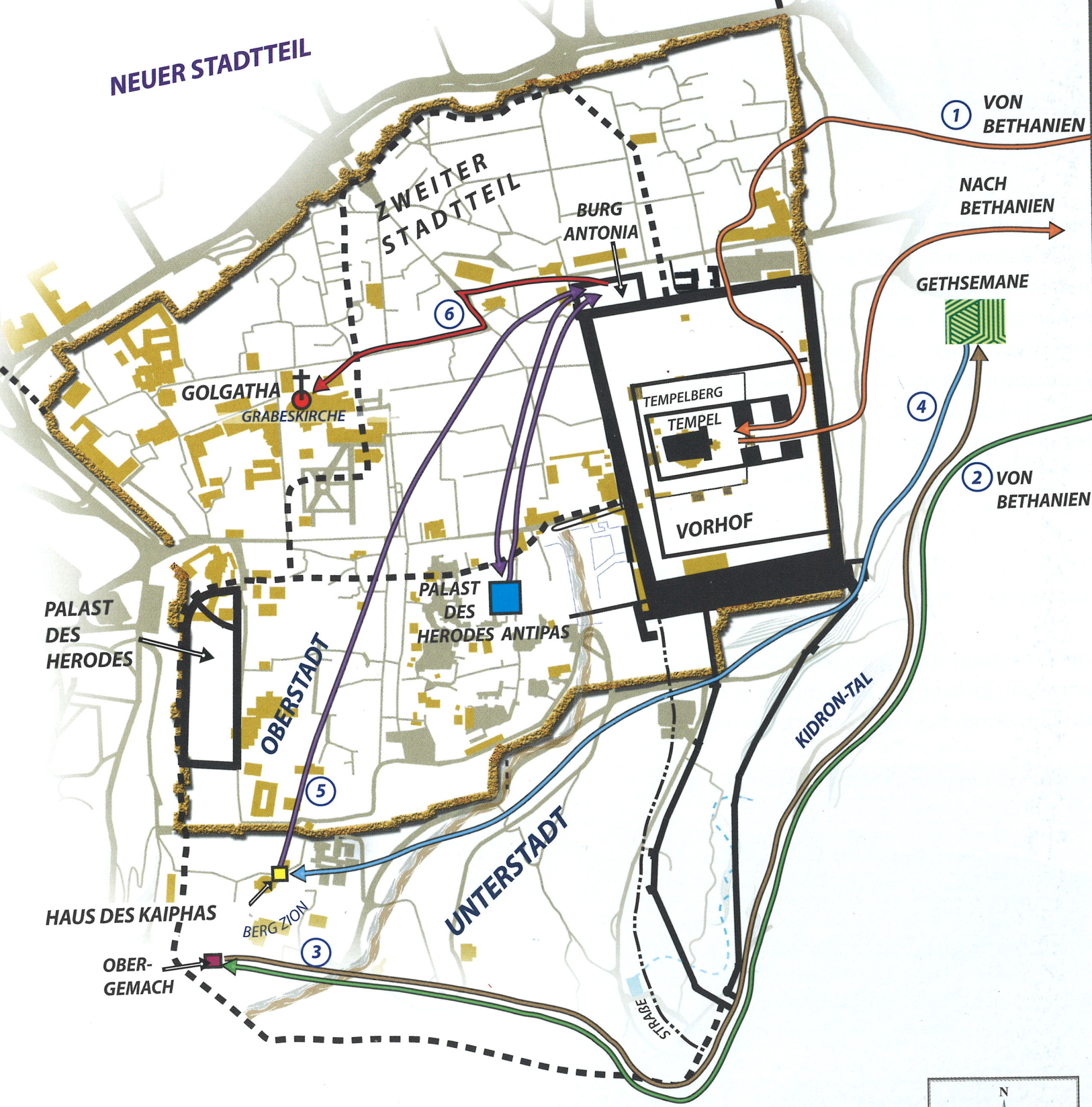 Prätorium
von Pilatus
Palast des
Herodes Antipas
Sanhedrin
Haus des 
Kajaphas
Die historischen und 
geographischen Karten 
Israels S. 168
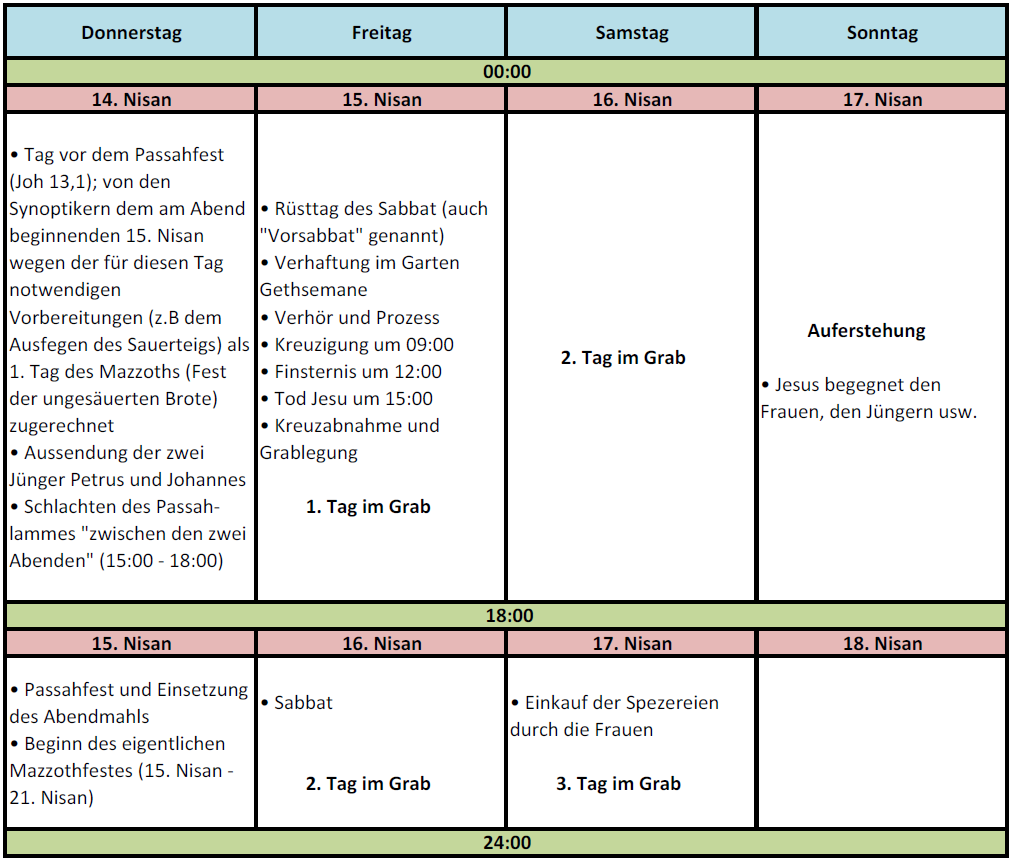 „Denn das Wort vom Kreuz ist eine Torheit denen, die verlorengehen; uns aber, die wir gerettet werden, ist es eine Gotteskraft;“ 1Kor 1,18
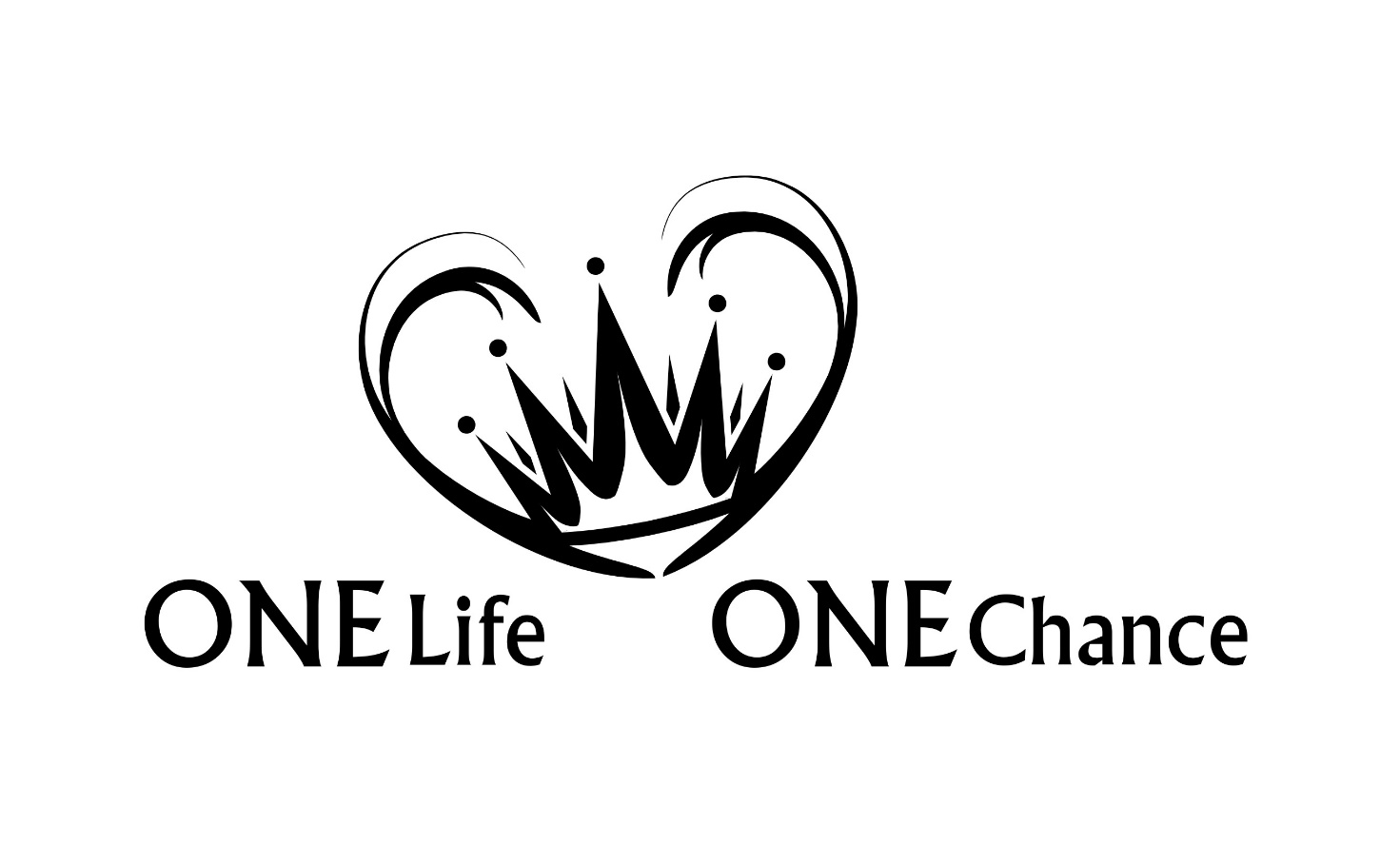 Die Passionswoche